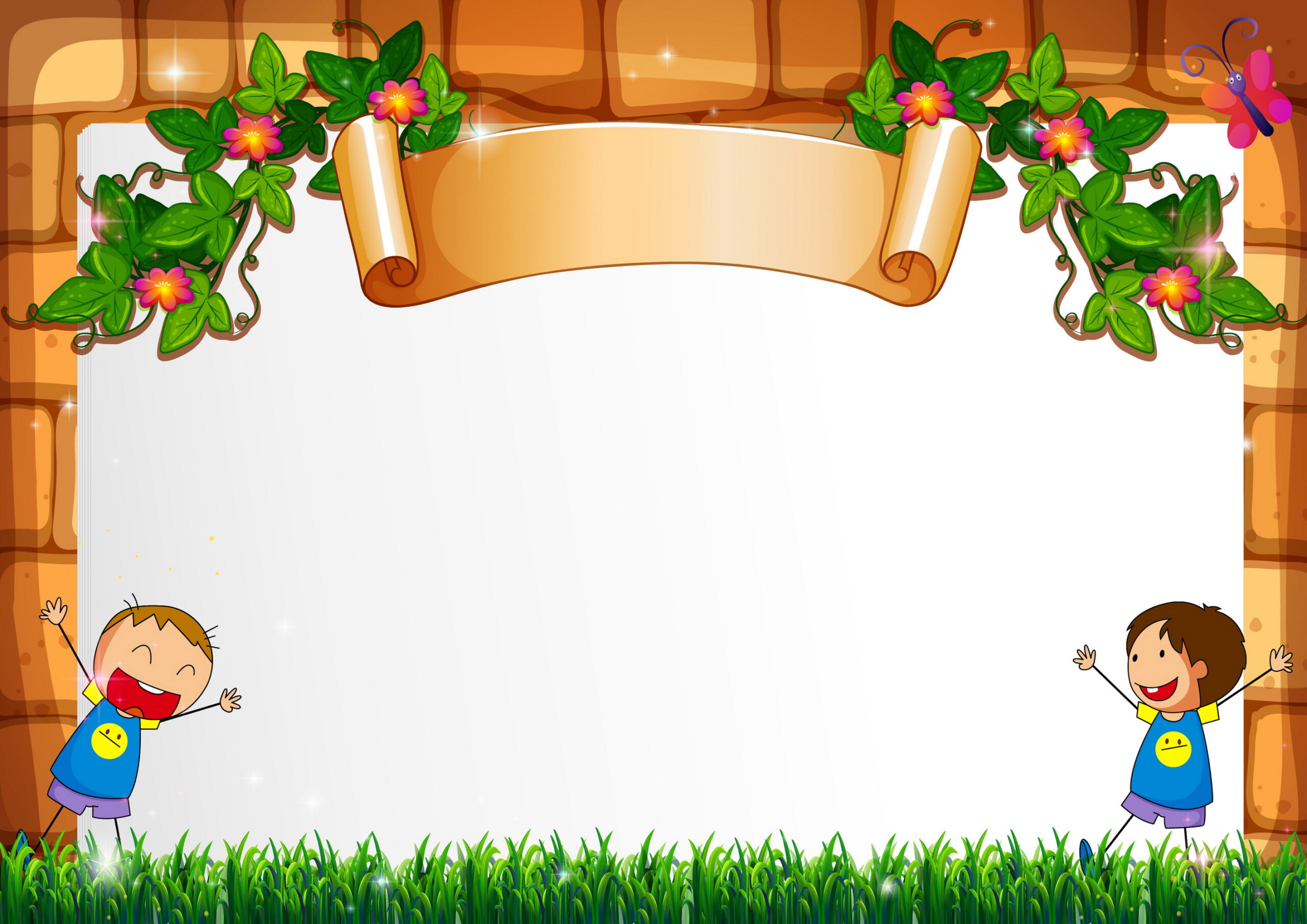 PHÒNG GIÁO DỤC VÀ ĐÀO TẠO QUẬN LONG BIÊN
TRƯỜNG MẦM NON LONG BIÊN
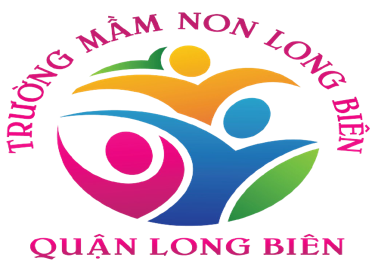 KHÁM PHÁ XÃ HỘI
Đề tài: Tìm hiểu danh làm thắng cảnh thủ đô Hà Nội
Lứa tuổi: Mẫu giáo nhỡ ( 4- 5 tuổi )
Năm học 2021 - 2022
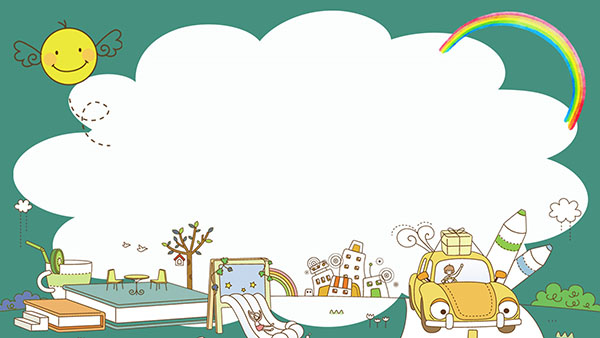 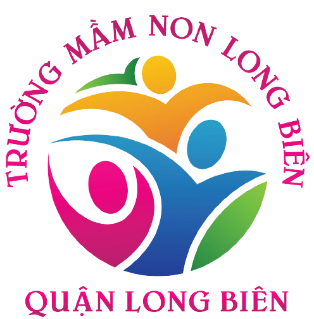 HOẠT ĐỘNG 1
Bài hát: Yêu Hà Nội
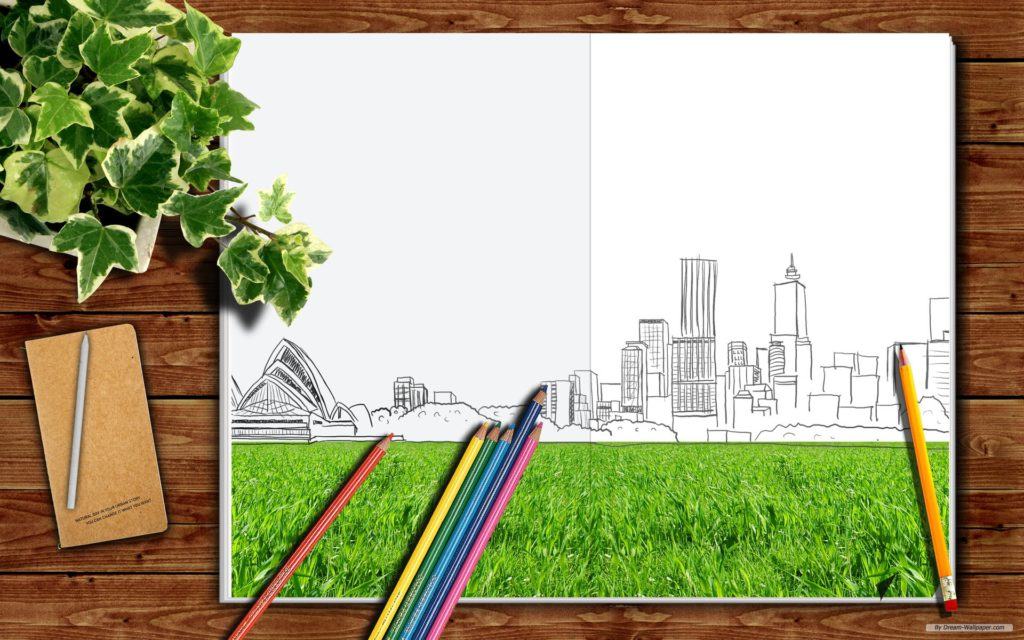 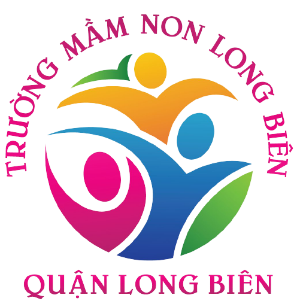 HOẠT ĐỘNG 2
Tìm hiểu về thủ đô Hà Nội
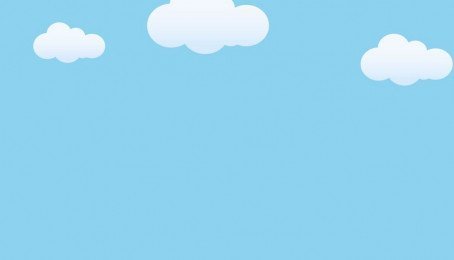 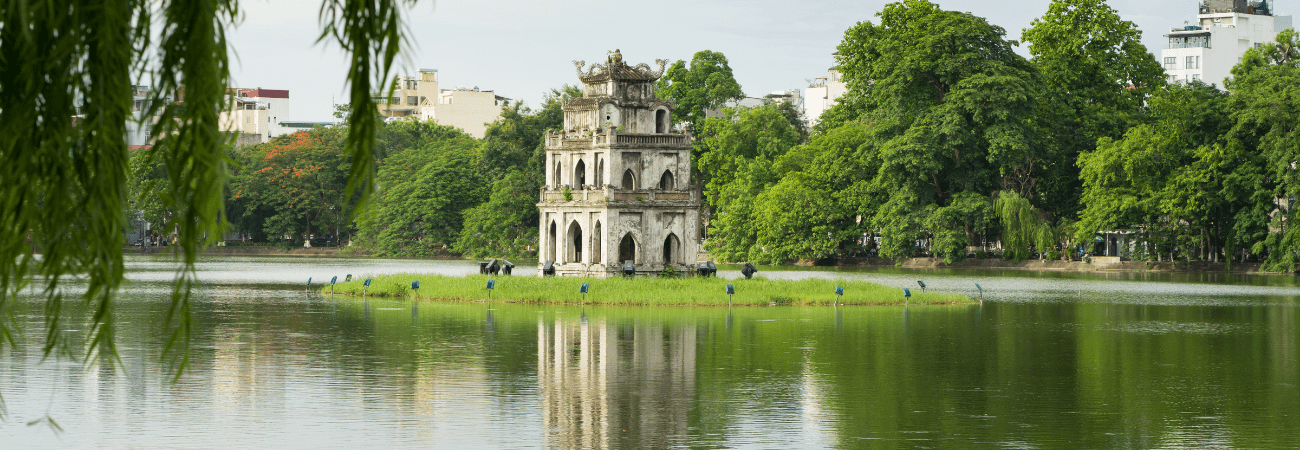 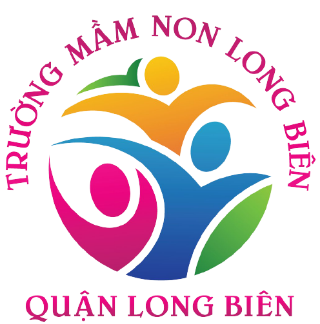 Hồ Gươm
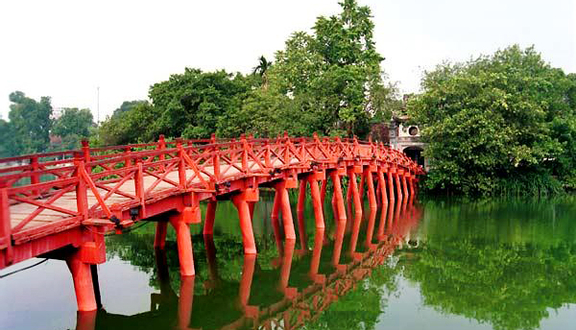 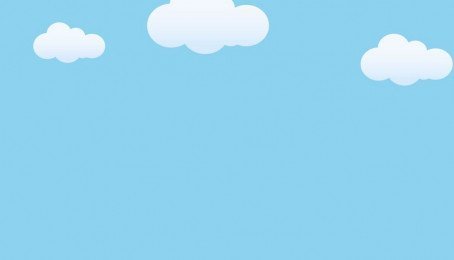 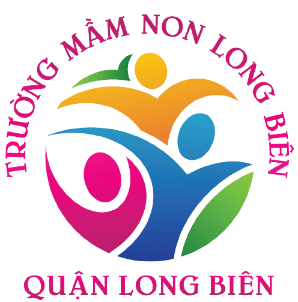 Cầu Thê Húc
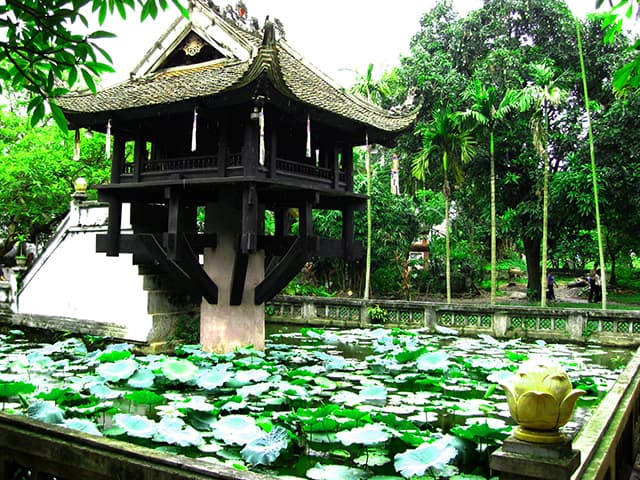 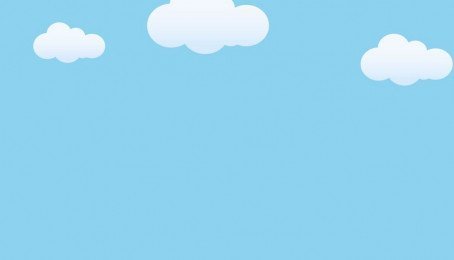 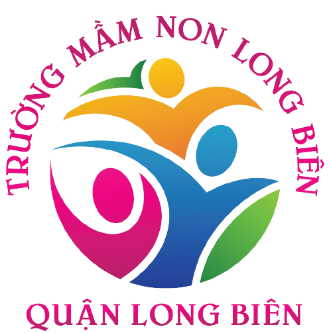 Chùa Một Cột
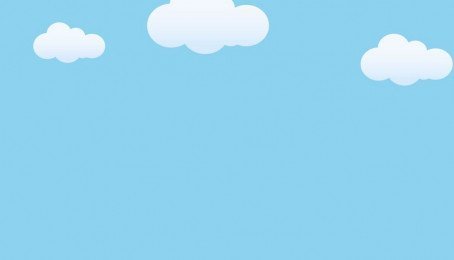 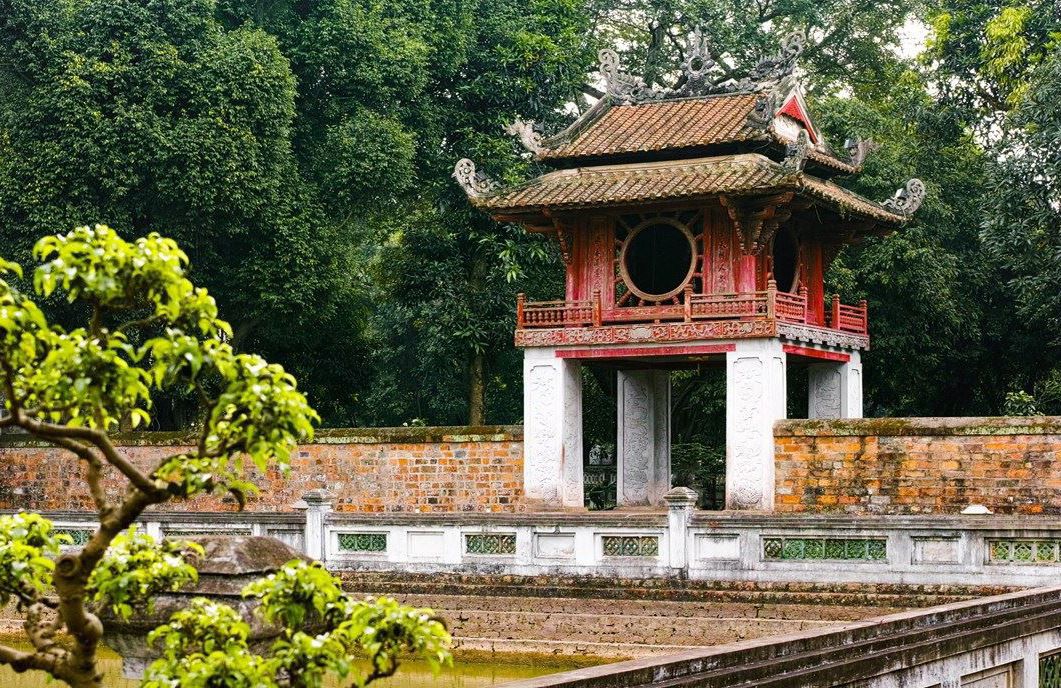 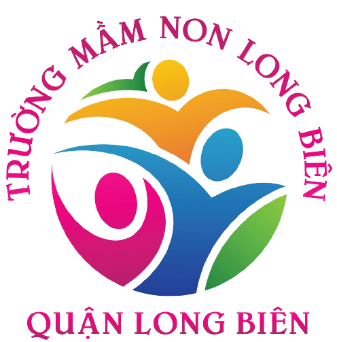 Văn Miếu Quốc Tử Giám
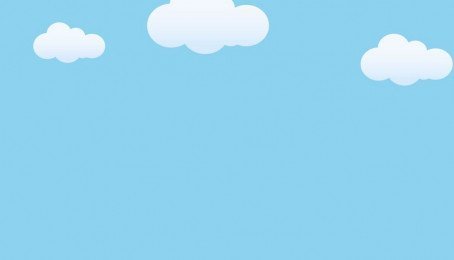 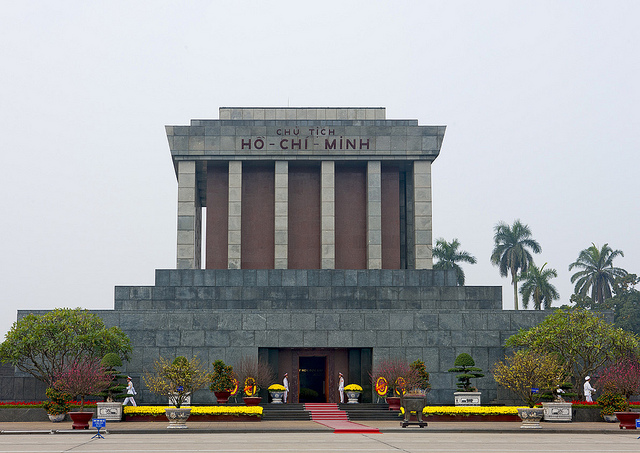 Lăng Bác
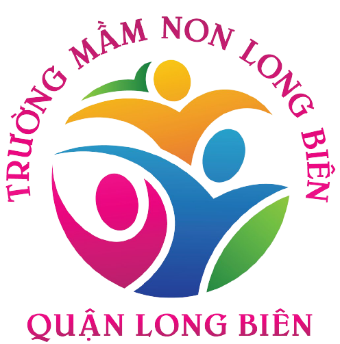 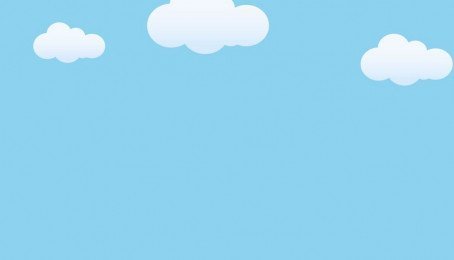 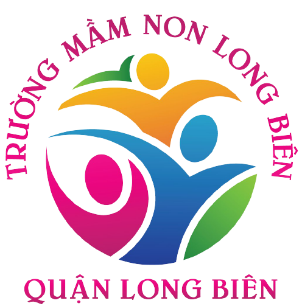 Một số danh lam thắng cảnh khác ở Thủ đô Hà Nội
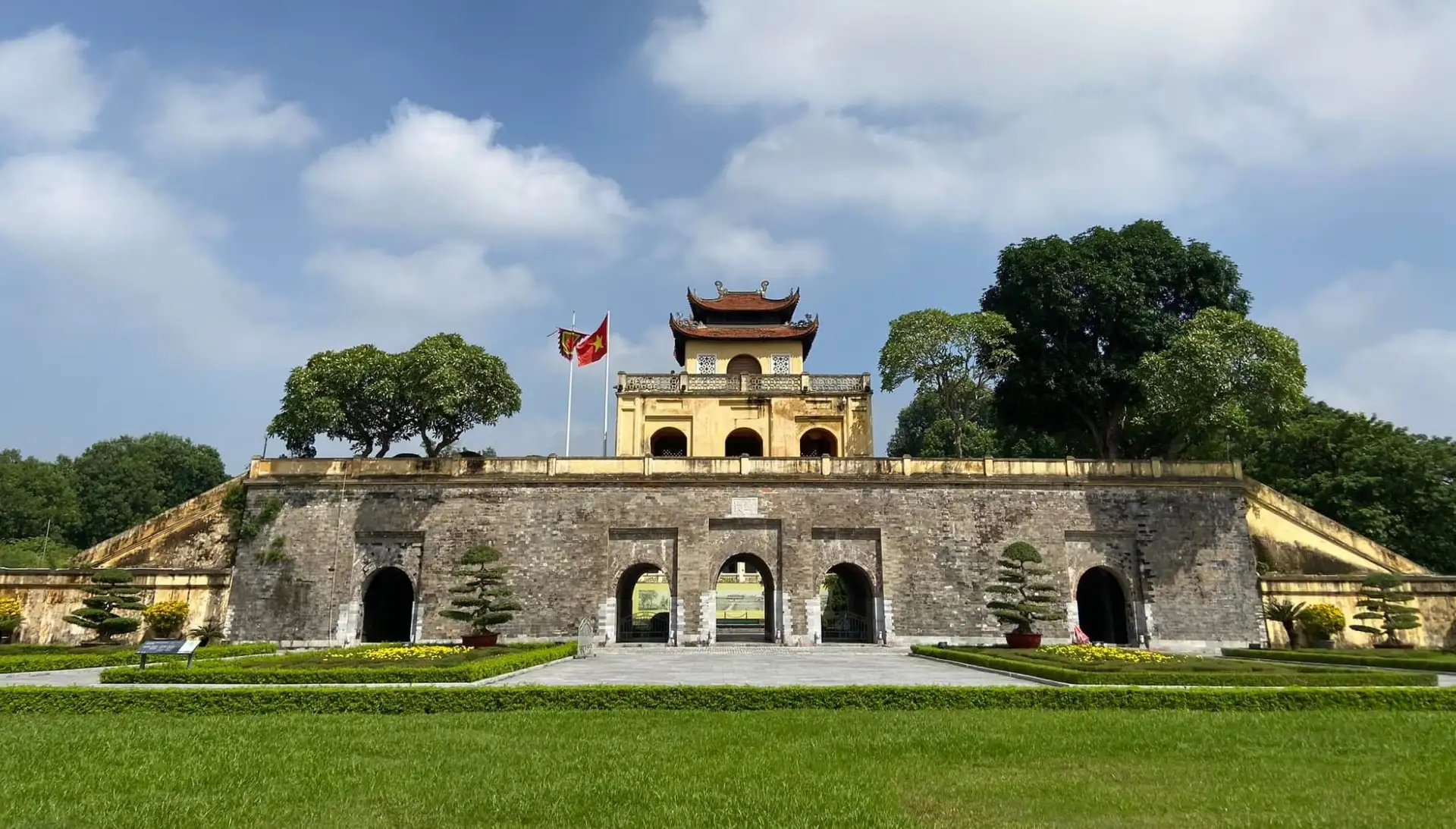 Hoàng Thành Thăng Long
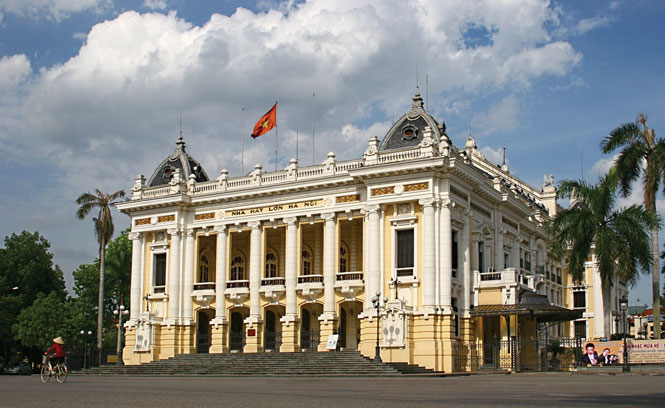 Nhà hát lớn
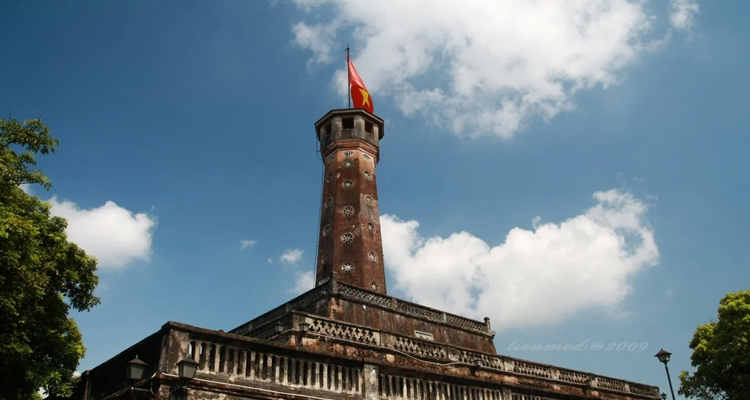 Cầu Long Biên
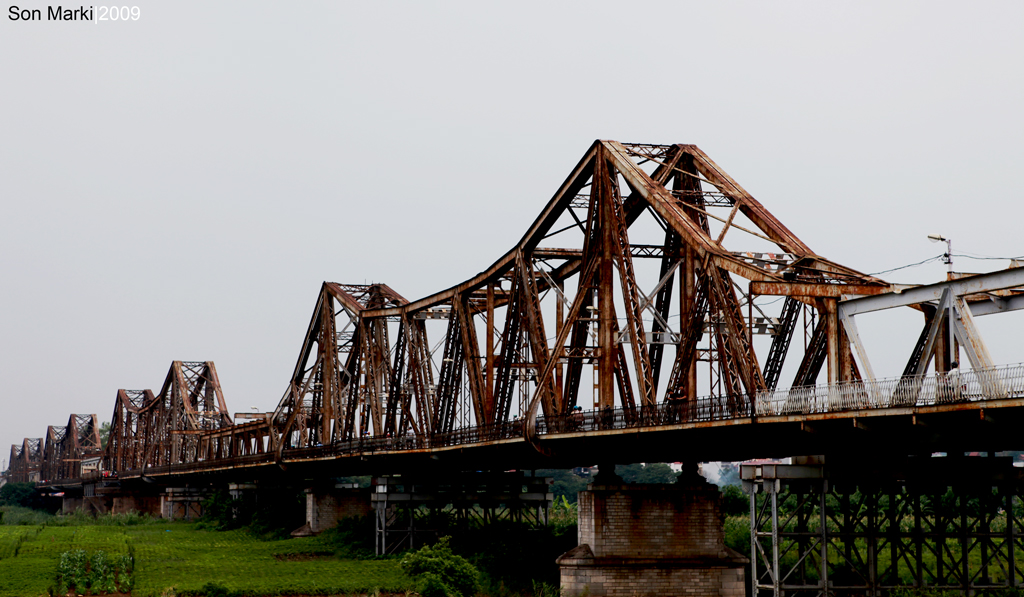 Cột cờ Hà Nội
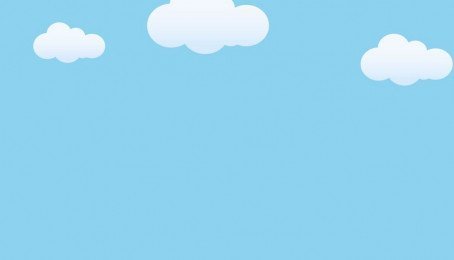 Các món ăn đặc sản Hà Nội
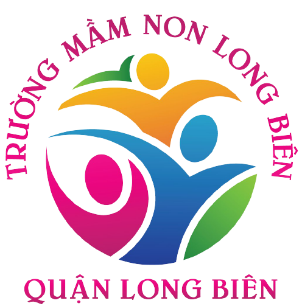 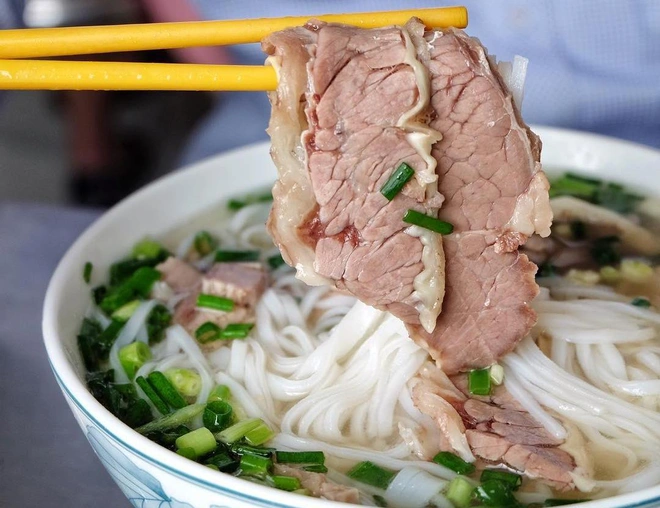 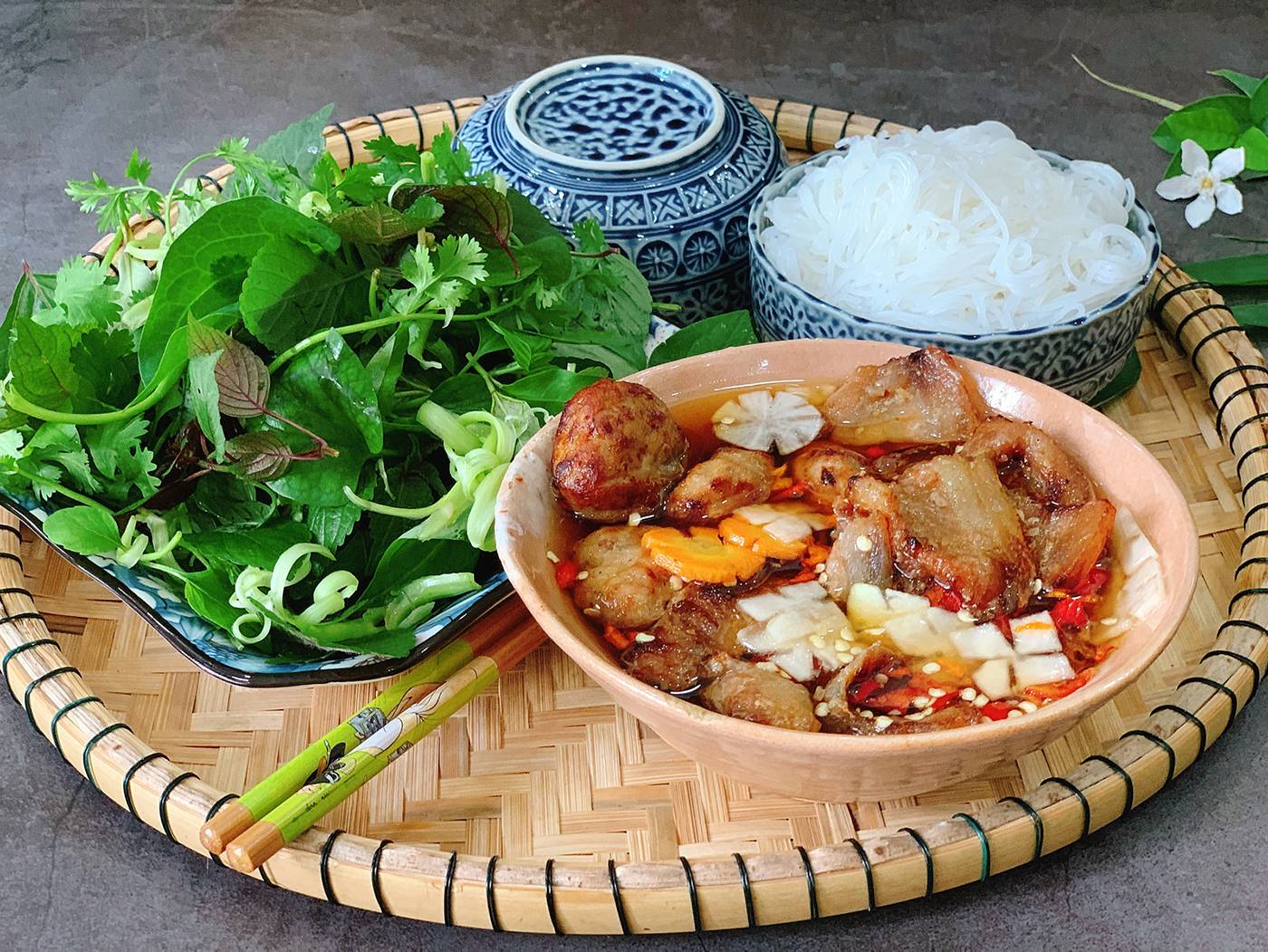 Bún chả
Phở Hà Nội
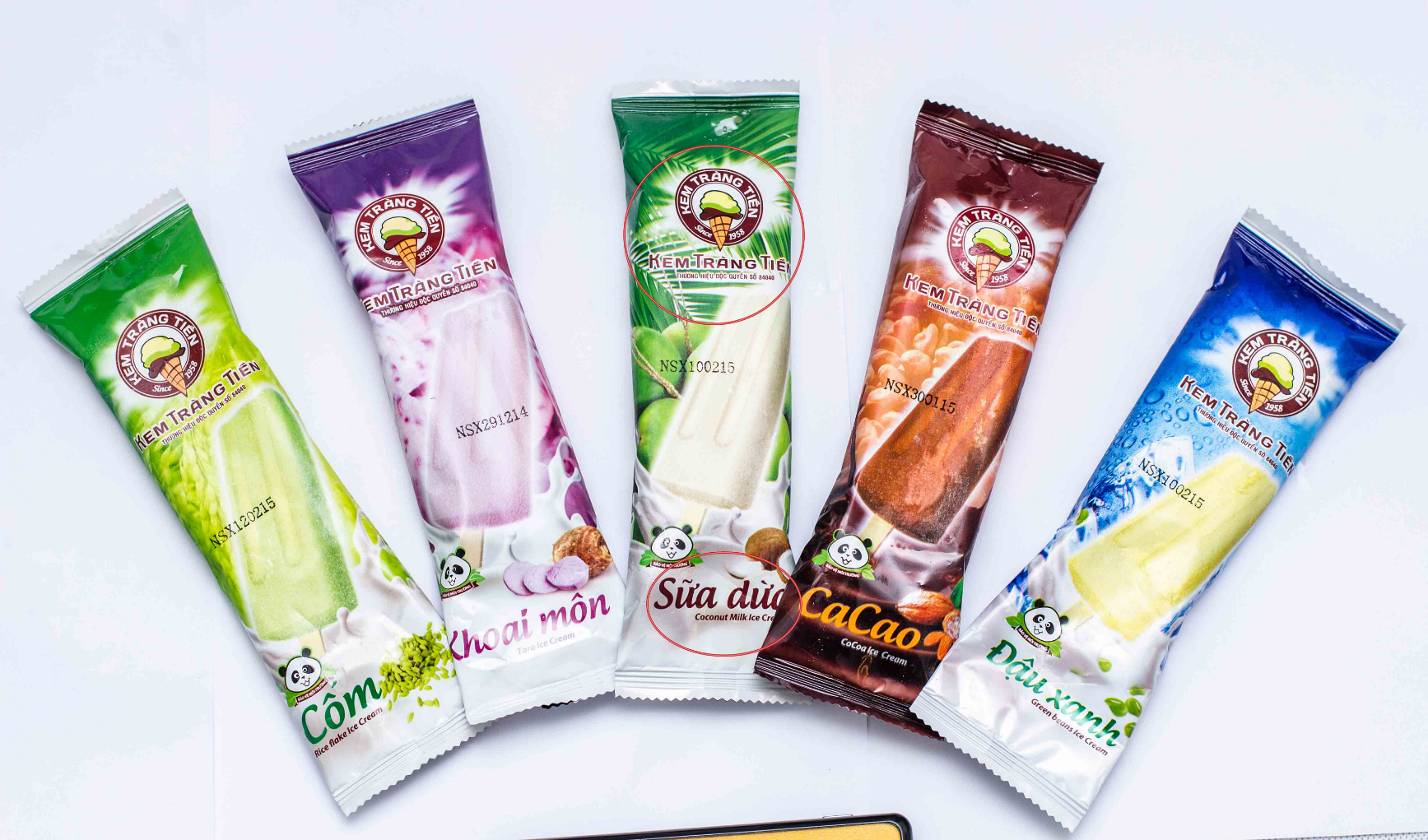 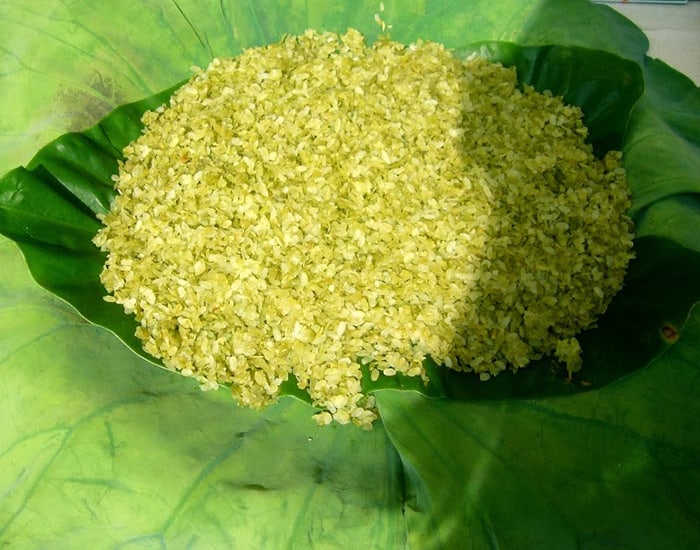 Cốm Làng Vòng
Kem Tràng Tiền
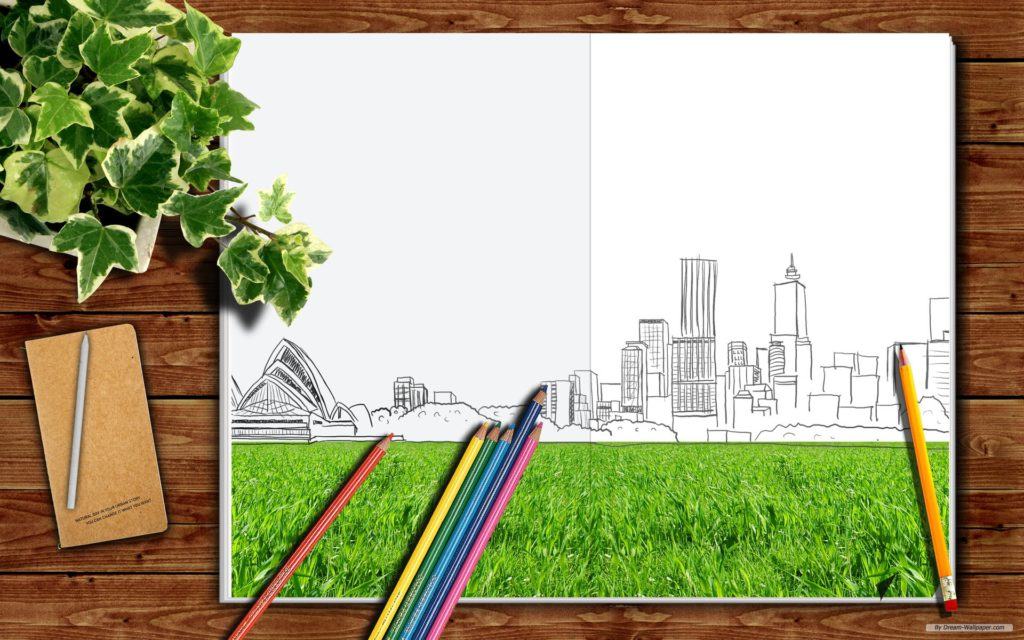 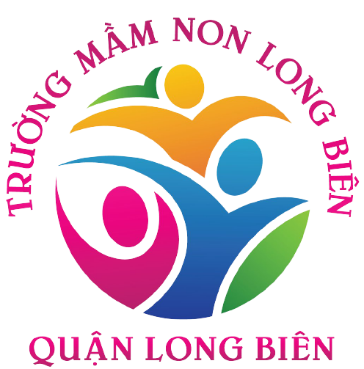 HOẠT ĐỘNG 3
Củng cố
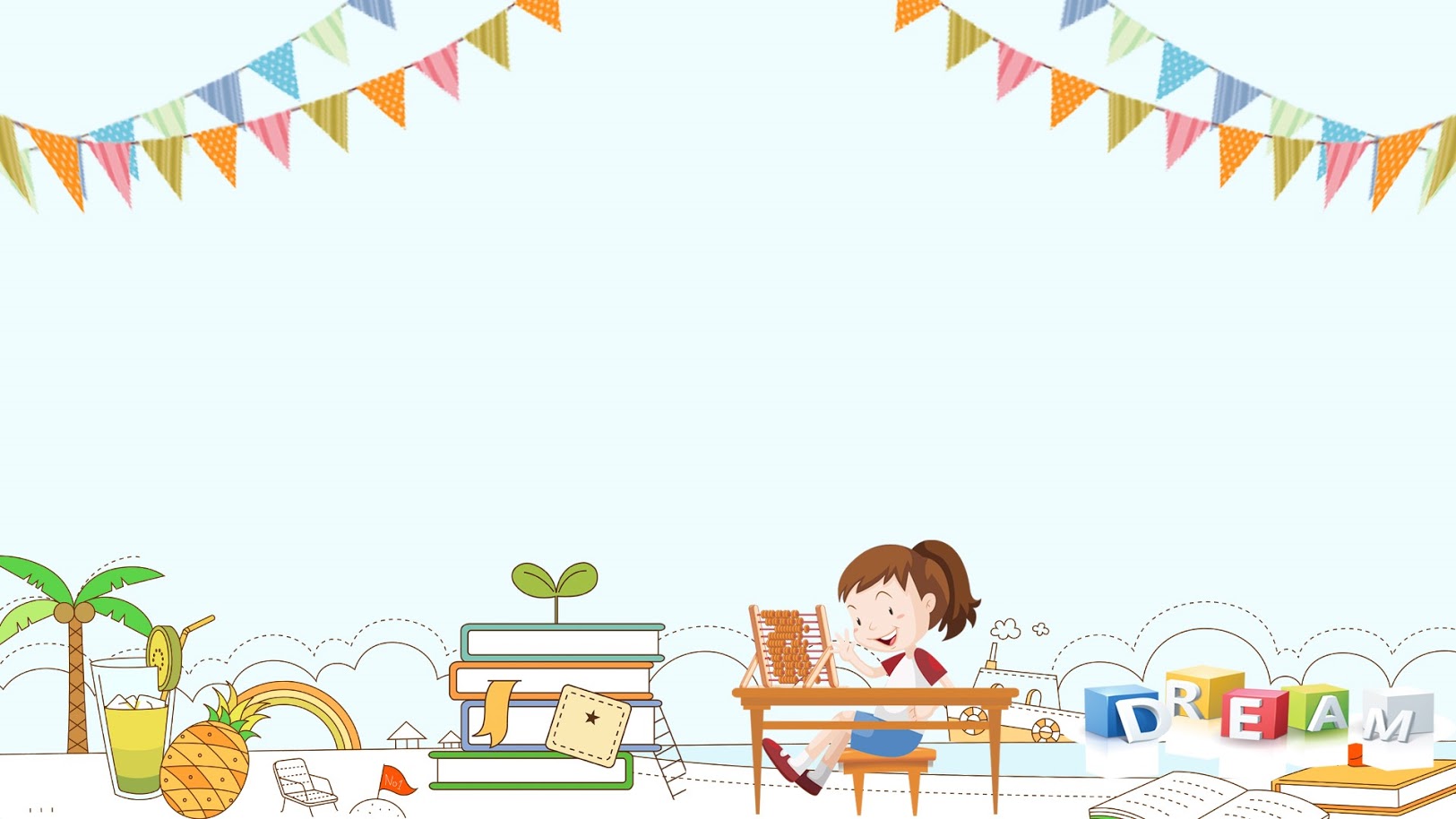 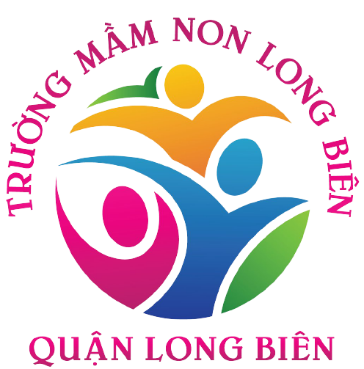 TRÒ CHƠI 1:
Ai thông minh nhất
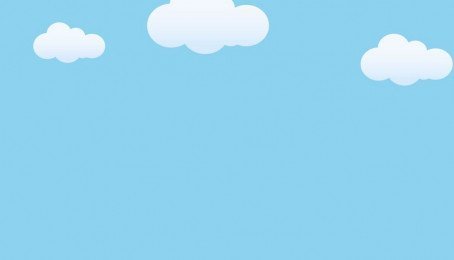 Đâu là danh làm thắng cảnh của Hà Nội?
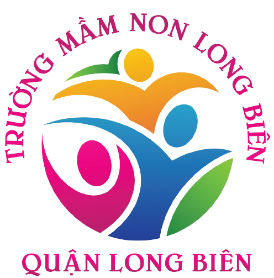 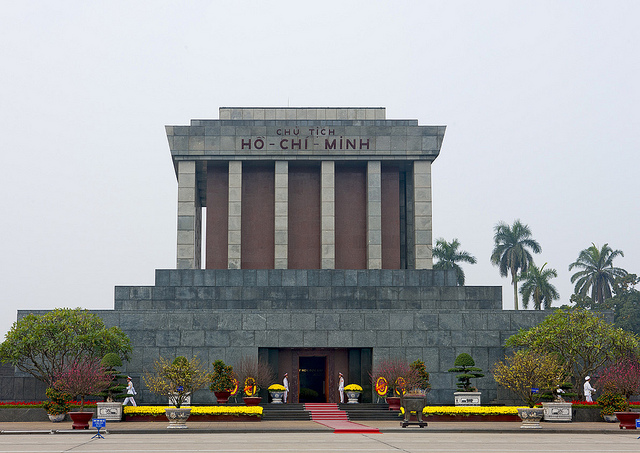 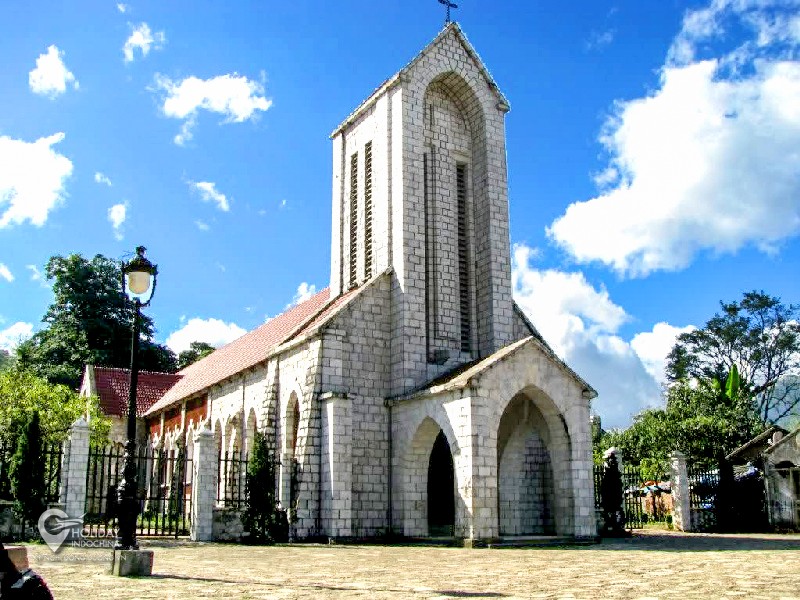 1. Lăng Bác
2. Nhà Thờ Sapa
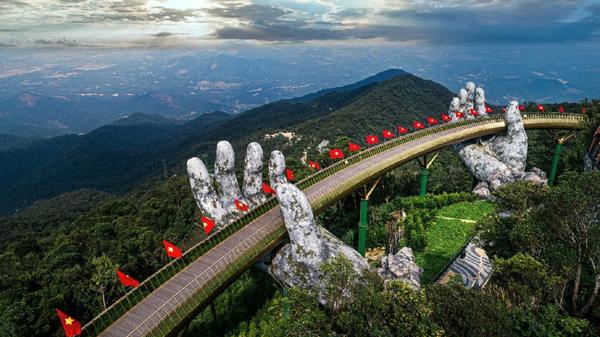 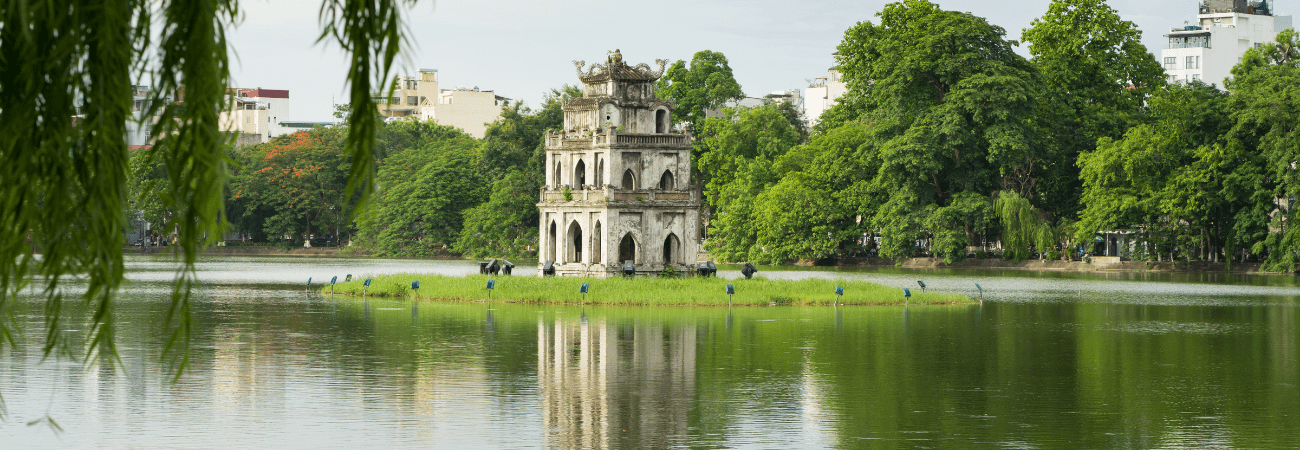 3. Cầu Vàng
4. Hồ Gươm
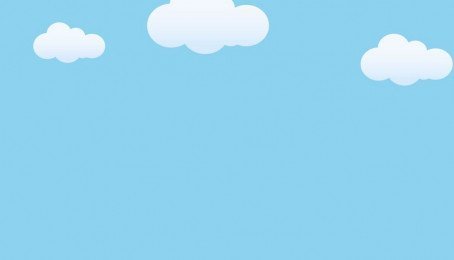 Đâu là món ăn đặc sản của Hà Nội?
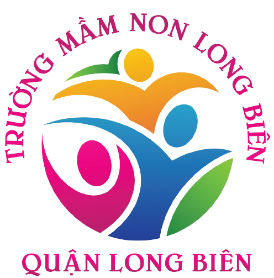 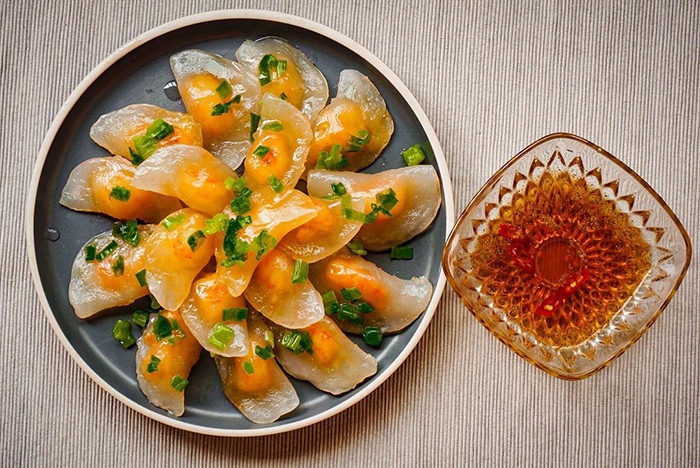 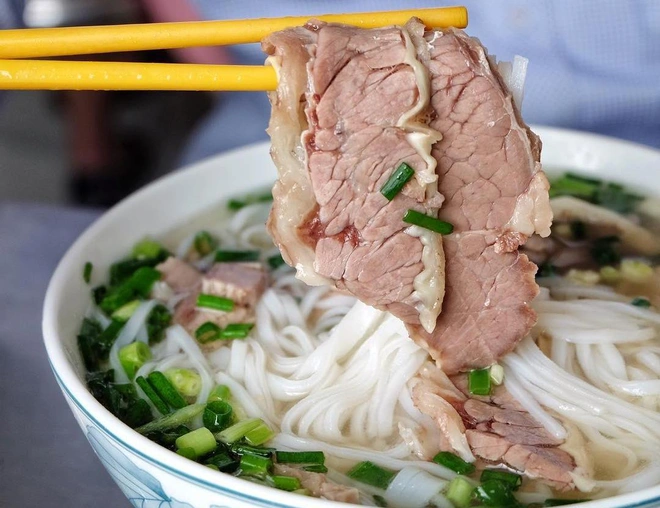 1. Bánh bột lọc
2. Phở Hà Nội
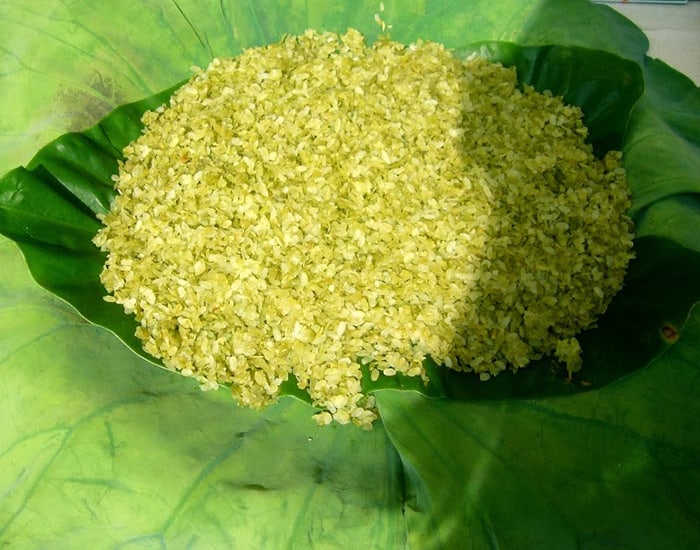 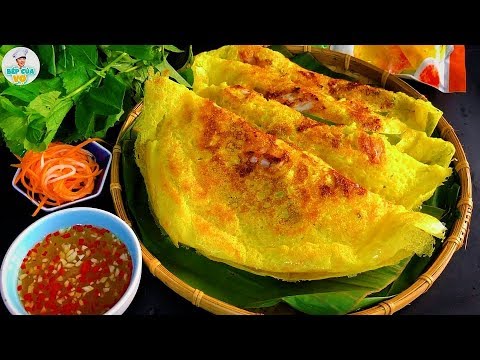 3. Cốm làng Vòng
4. Bánh xèo
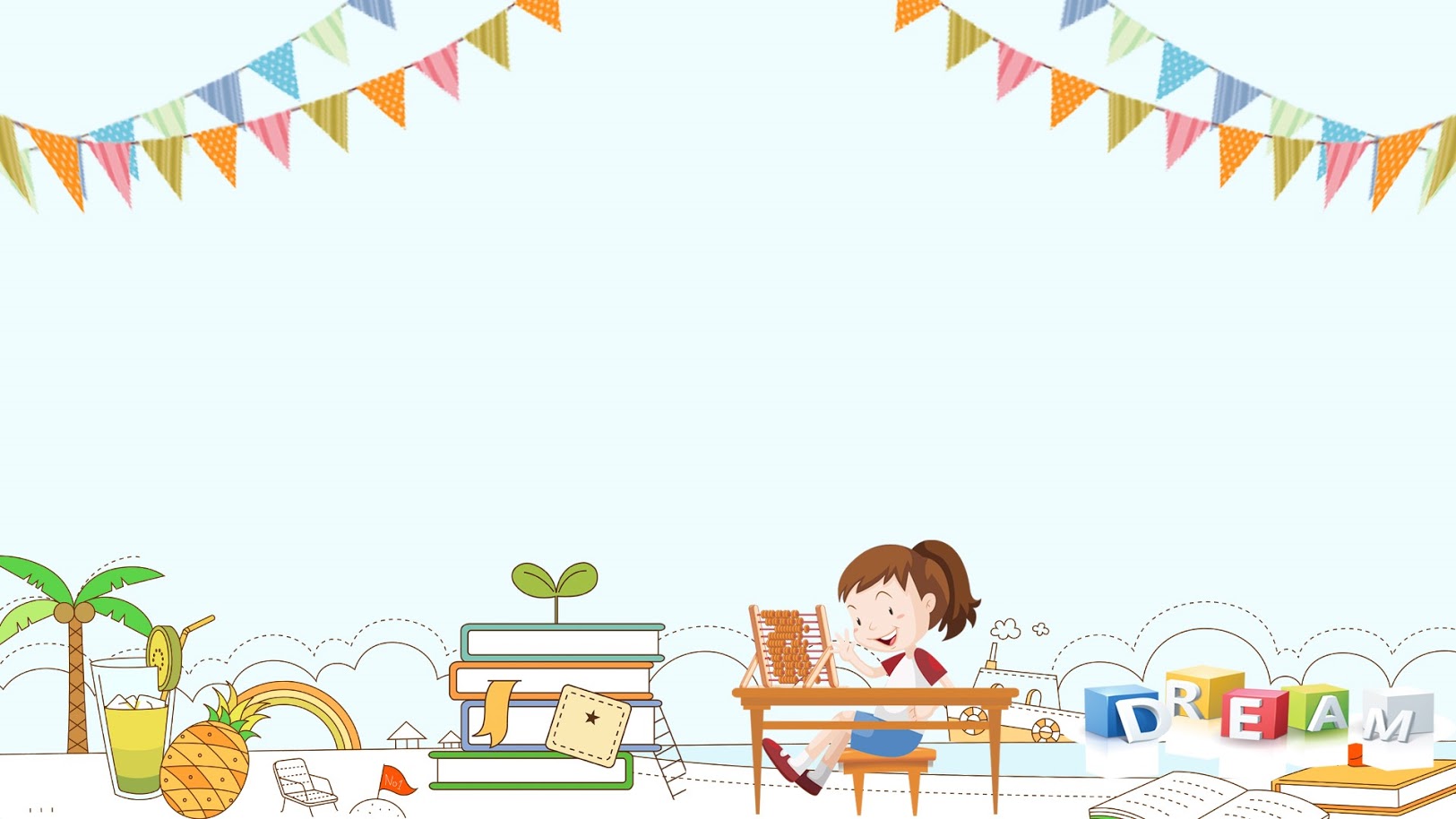 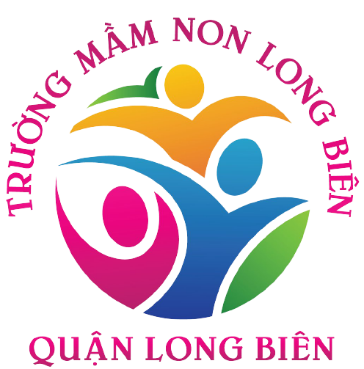 TRÒ CHƠI 2:
Bé khéo tay
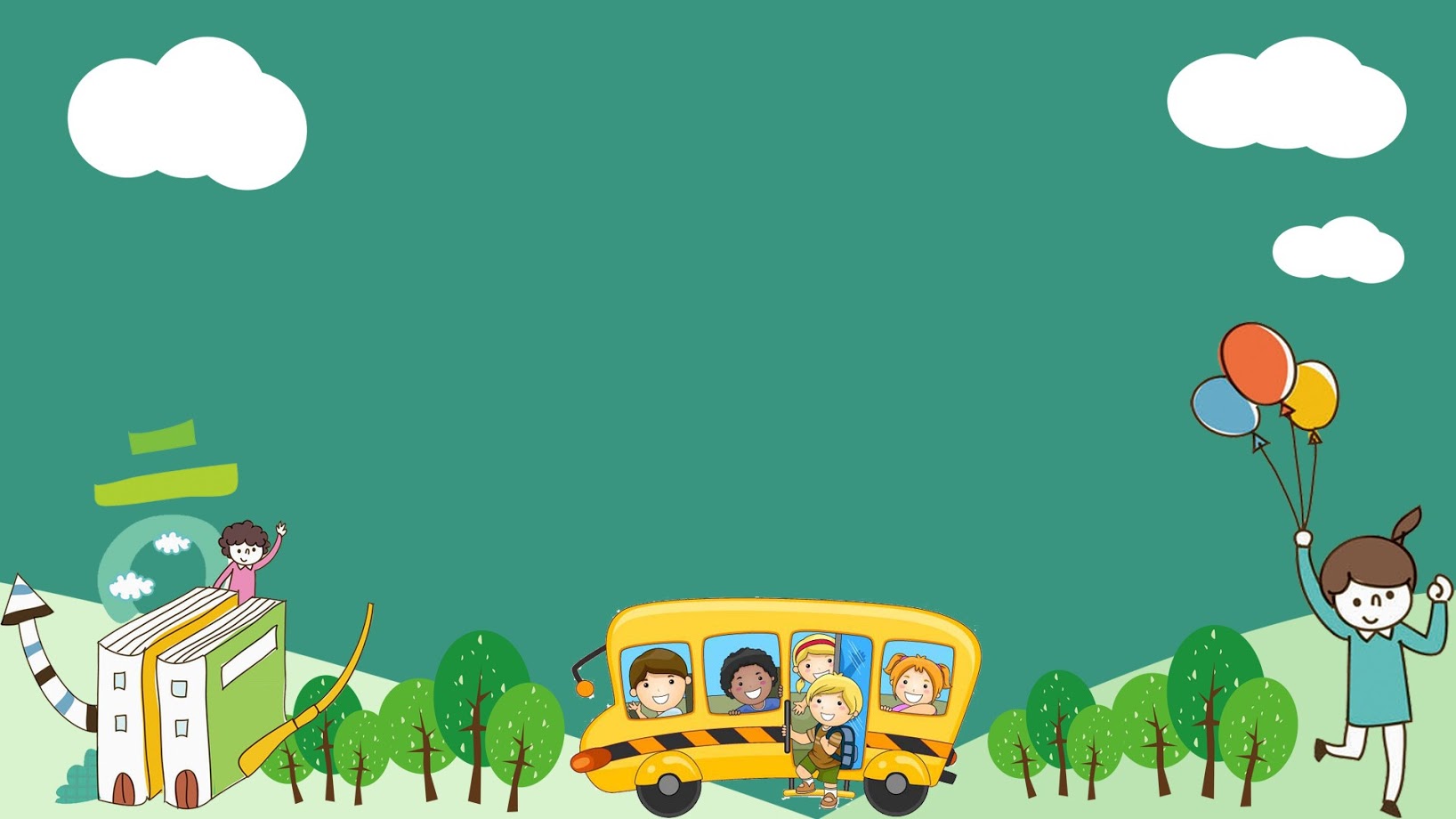 Cảm ơn các con đã tham 
gia tiết học cùng cô
Chào tạm biệt các con